Symbols and Symbolism
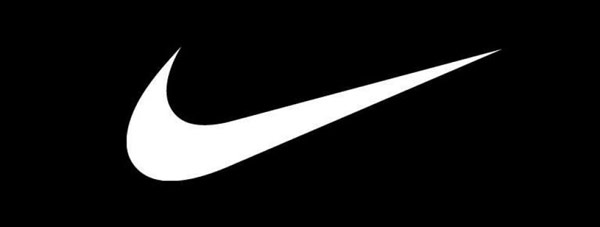 A symbol is anything that hints at something else, usually something abstract, such as and idea or belief.
A literary symbol is an object, a person, a situation, or an action that has a literal meaning in a story but suggests or represents other meanings.
Symbols can help us understand the larger meaning – theme – intended by the author.
[Speaker Notes: Do both of the symbols we talked about reflect correctly the definition of a symbol?]
Symbols and Symbolism
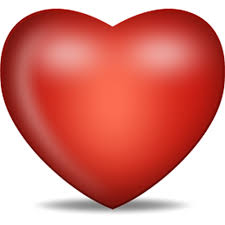 A universal symbol is a symbol not specific to a single piece of literature. Its value is widely known.
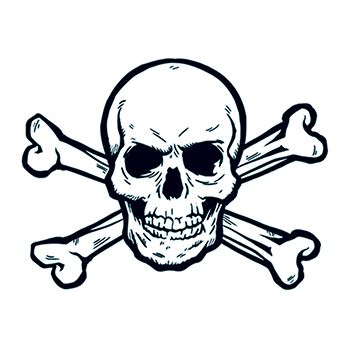 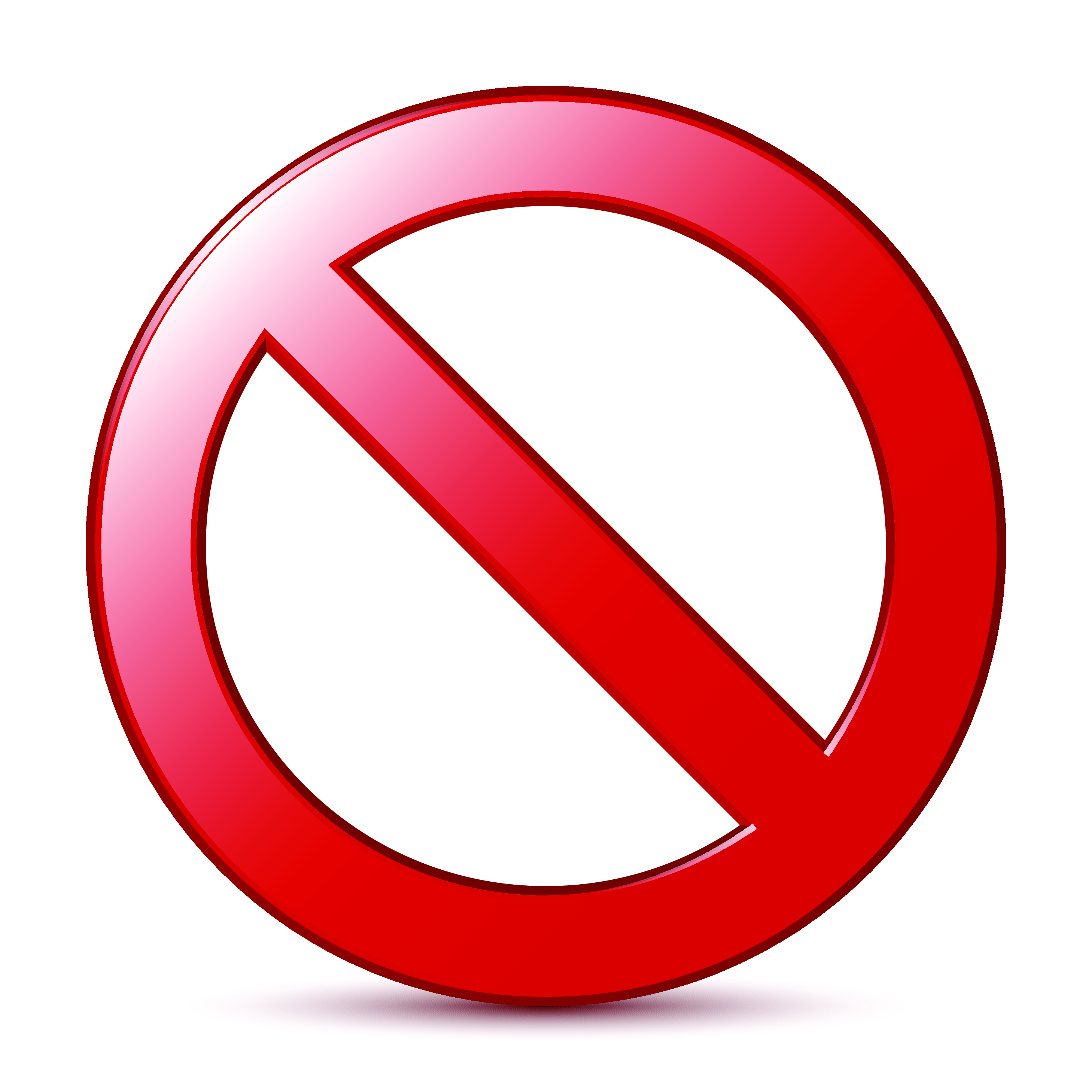 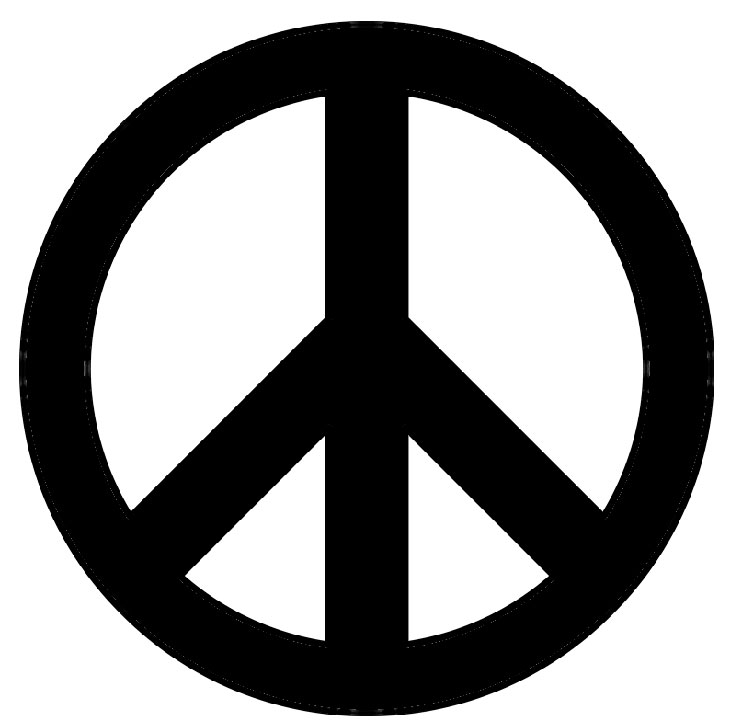 [Speaker Notes: Do both of the symbols we talked about reflect correctly the definition of a symbol?]
Symbols and Symbolism
A specific symbol is a symbol unique to a specific piece of literature. Its value exists only within the confines of the specific piece of literature.
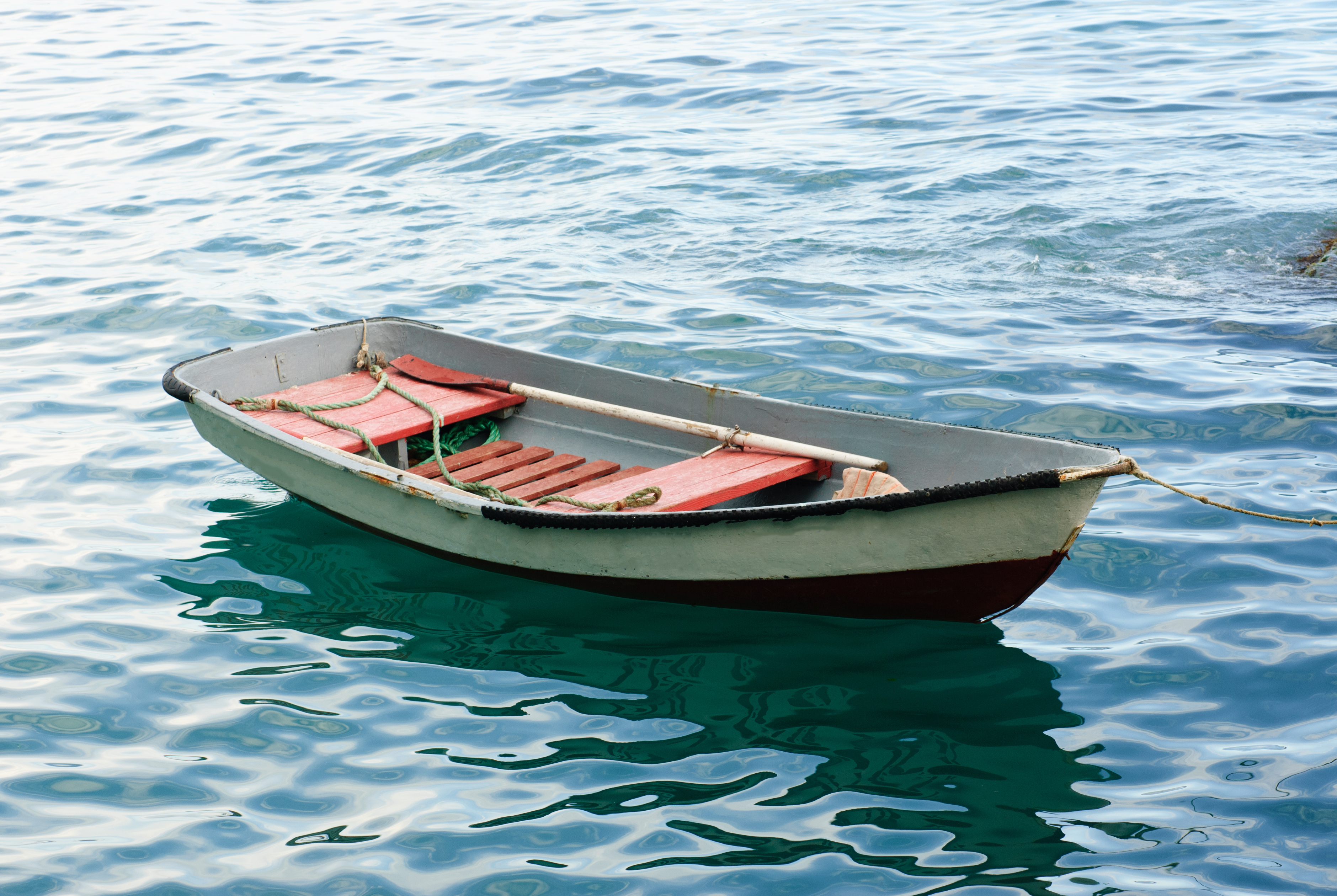 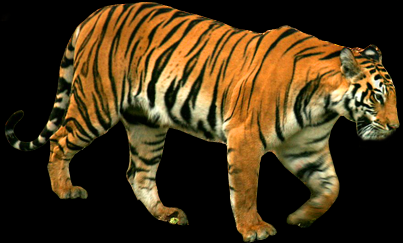 [Speaker Notes: Do both of the symbols we talked about reflect correctly the definition of a symbol?]
Identifying symbols: We can infer something in a story has symbolic value if it
Appears repeatedly
Has an unusually vivid quality
Is described with language conveying much emphasis
Has more significance than its literal reality would suggest
[Speaker Notes: Think about the movie Avatar. How often is nature or the mother tree is referred to in the movie?]